. Daniel . .
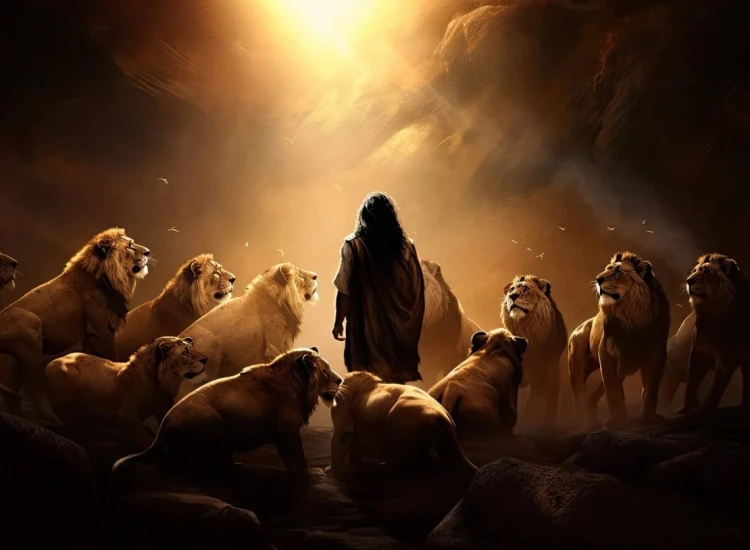 Chapter 2
How Much Greater A Kingdom
Commitment Among Corruption
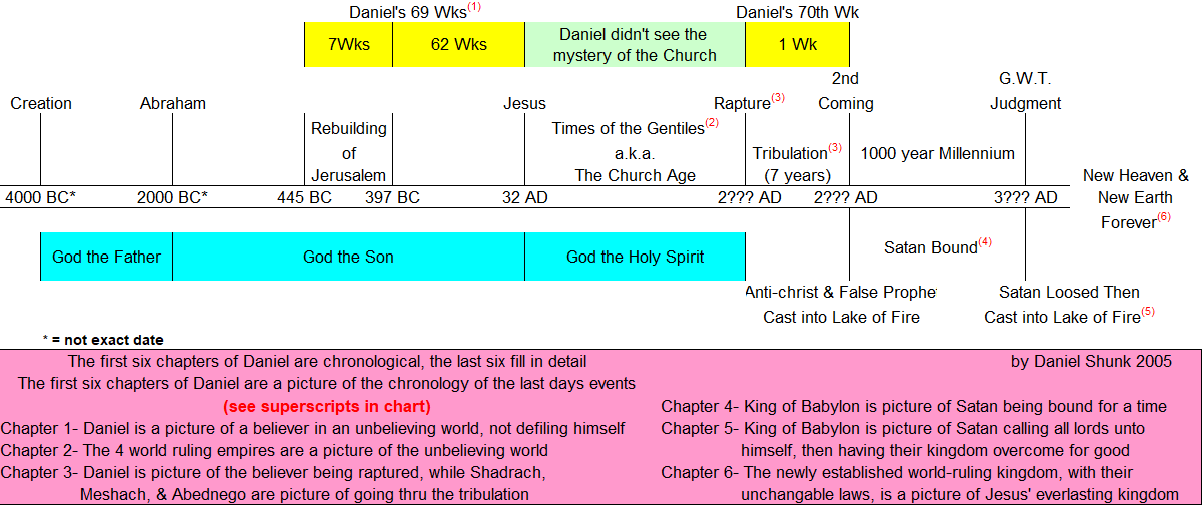 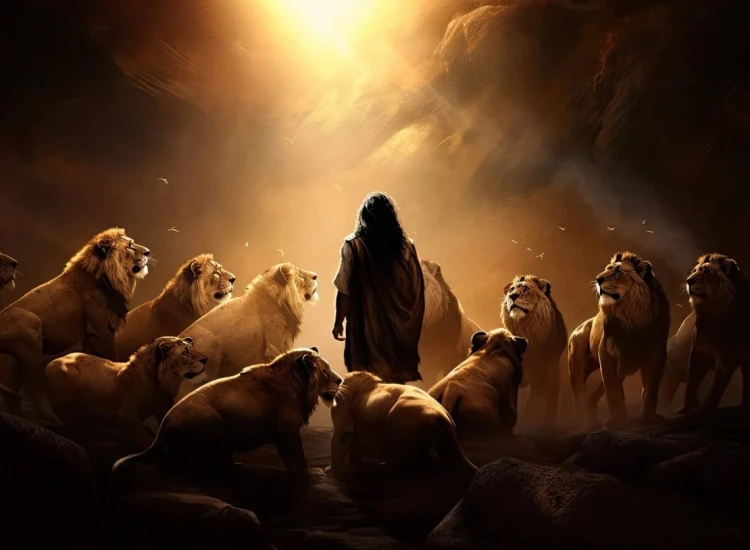 dfdfg
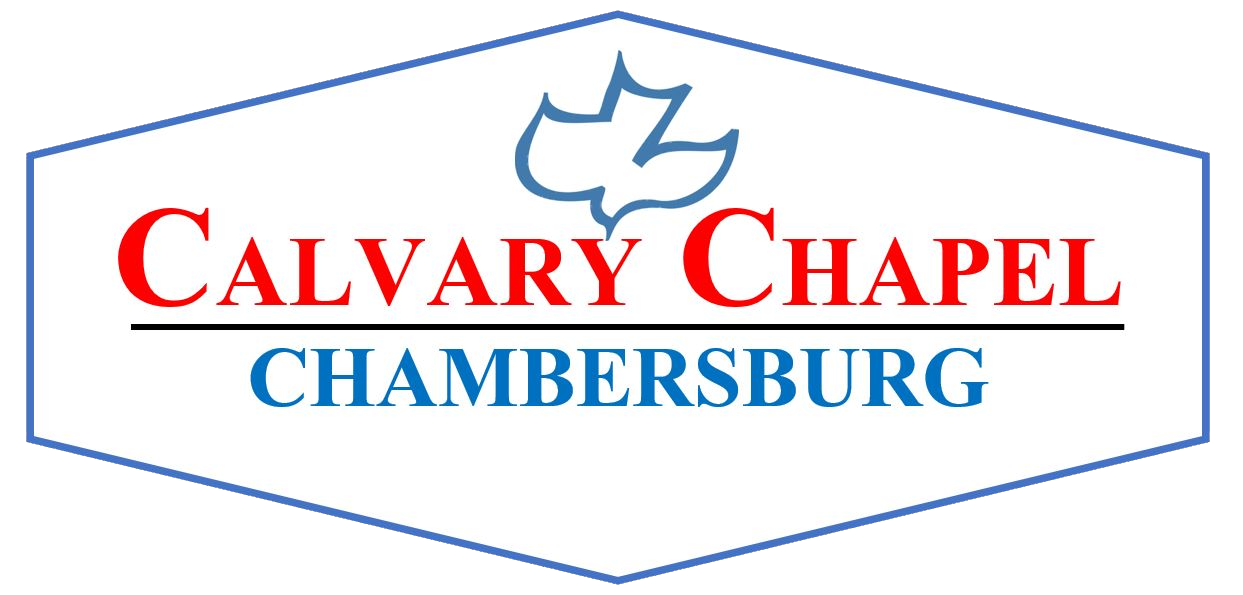 . Daniel . .
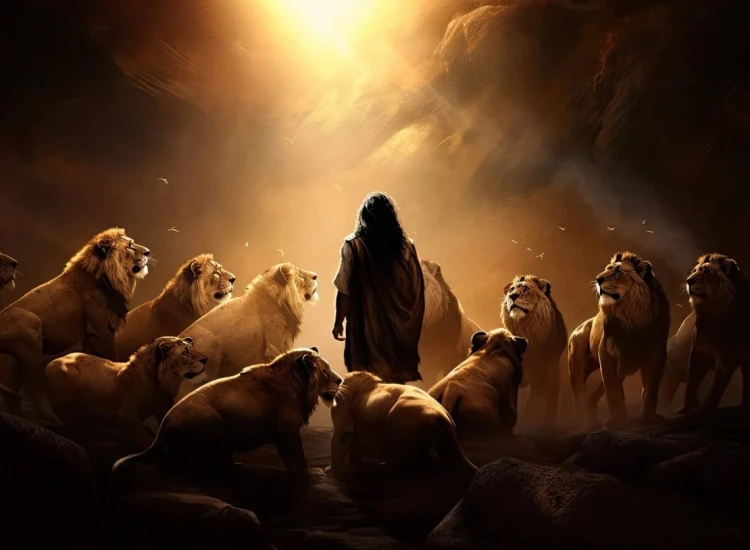 Chapter 2
How Much Greater A Kingdom
How Much Greater A Kingdom
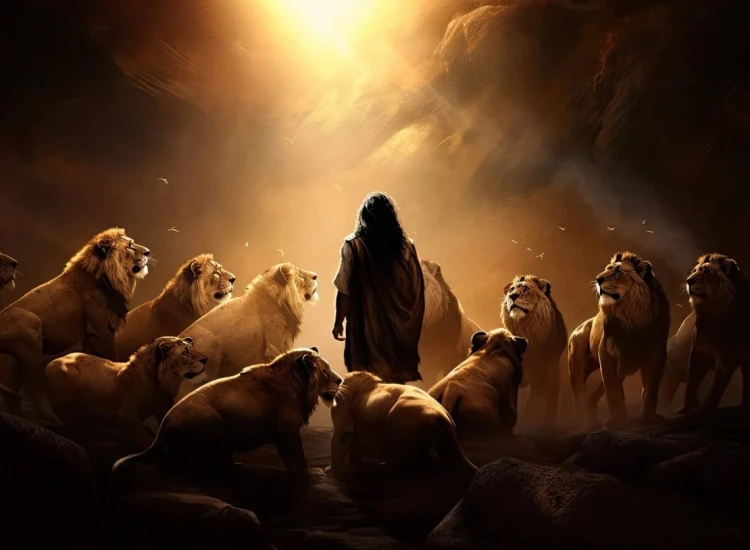 They have worldly wisdom; we have godly wisdom
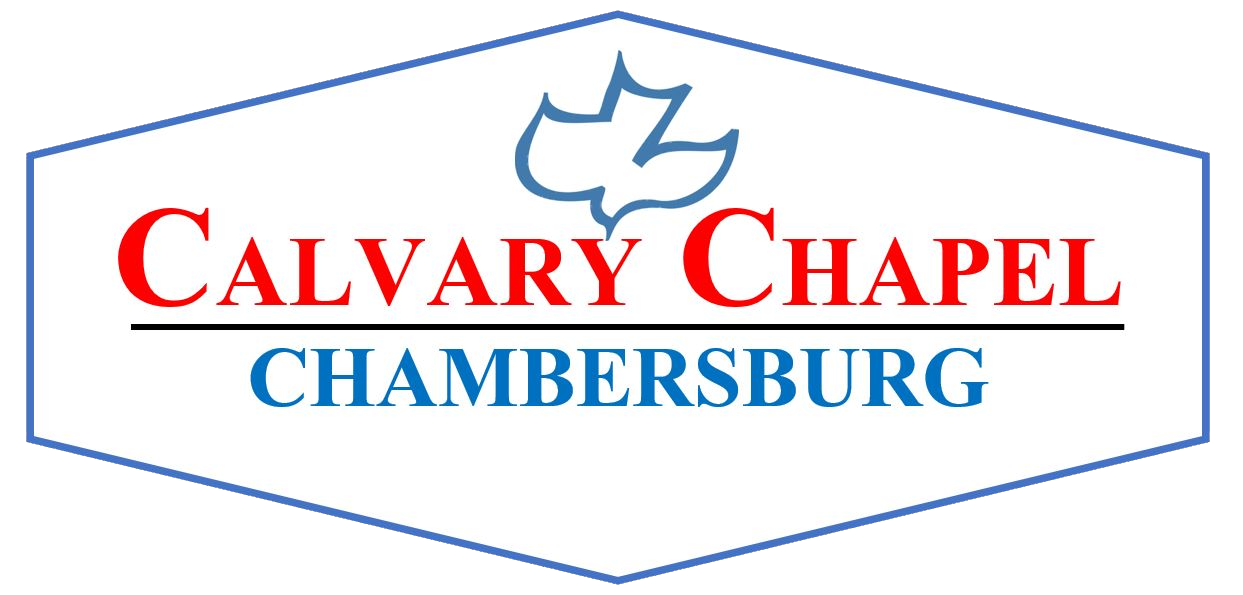 Genesis 41:15-16
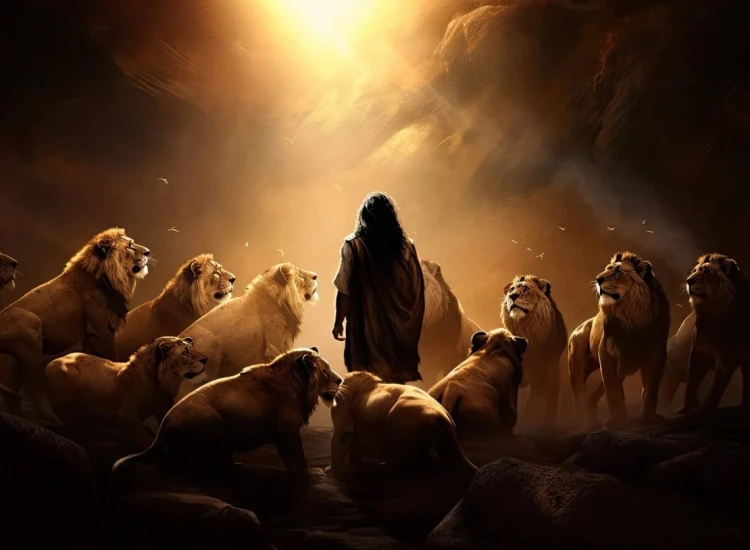 “Pharaoh said to Joseph, ‘I have had a dream, but no one can interpret it; yet I have heard it said about you, that you hear a dream & that you can interpret it.’ Joseph then answered Pharaoh, saying, ‘It is not in me; God will answer concerning the welfare of Pharaoh.’”
How Much Greater A Kingdom
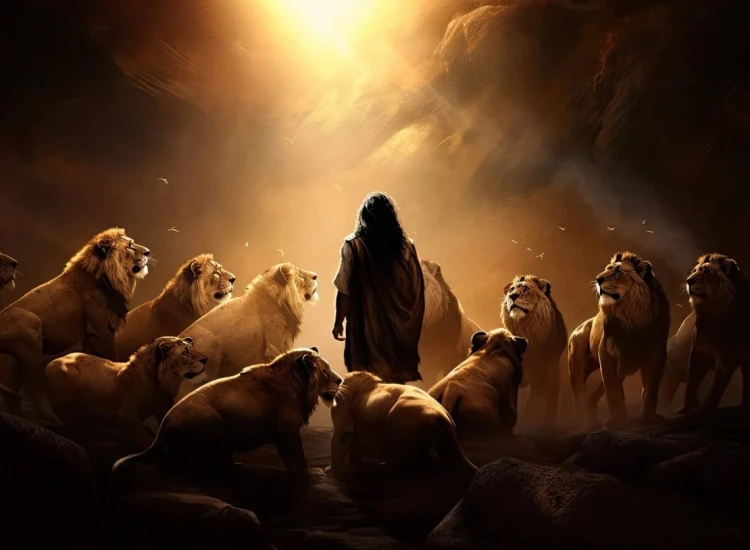 They have worldly wisdom; we have godly wisdom
They trust in themselves;    we trust in God
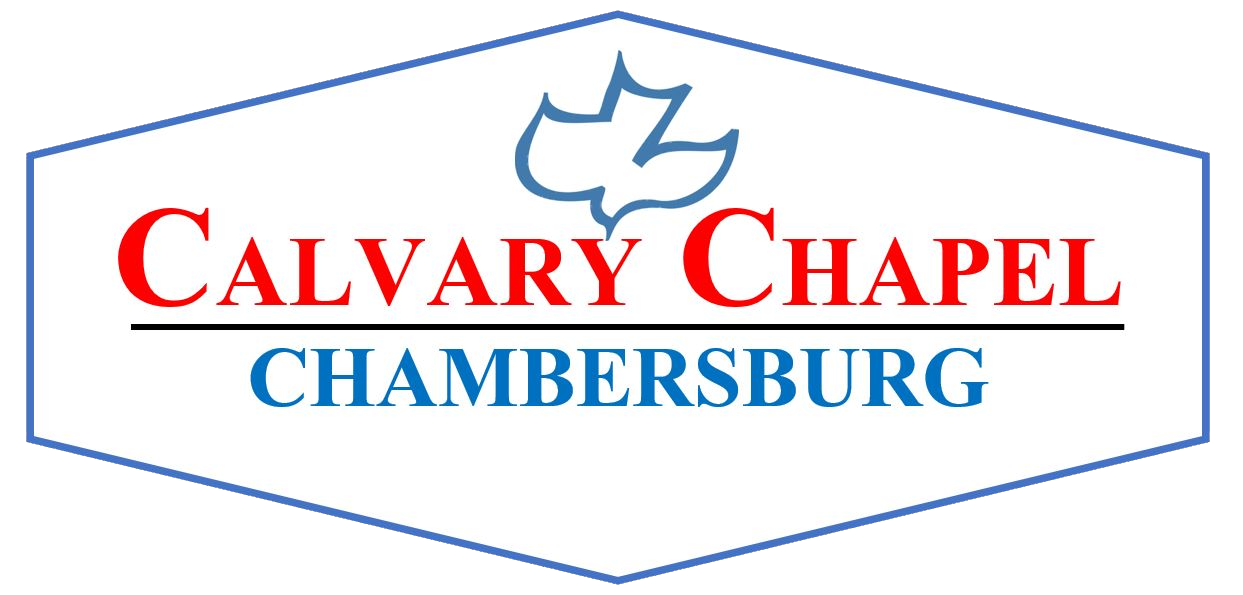 Luke 17:15-19
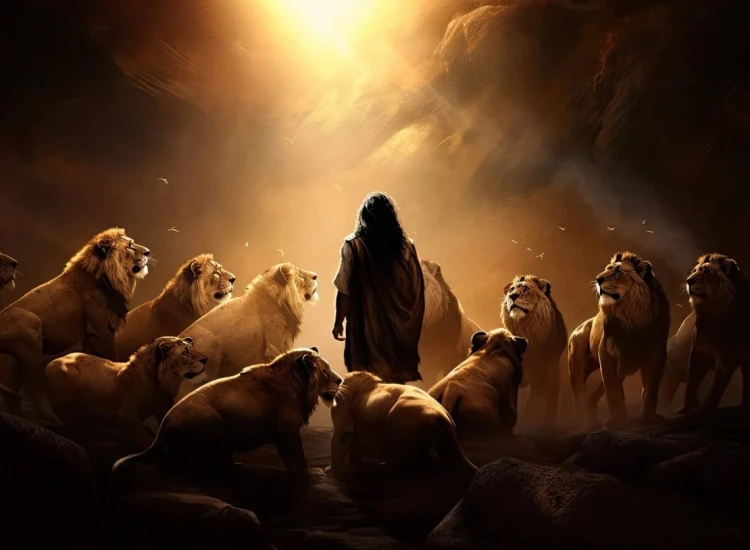 “Now one of them, when he saw that he had been healed, turned back, glorifying God w/ a loud voice, & he fell on his face at His feet, giving thanks to Him. And he was a Samaritan….” (cont)
Luke 17:15-19
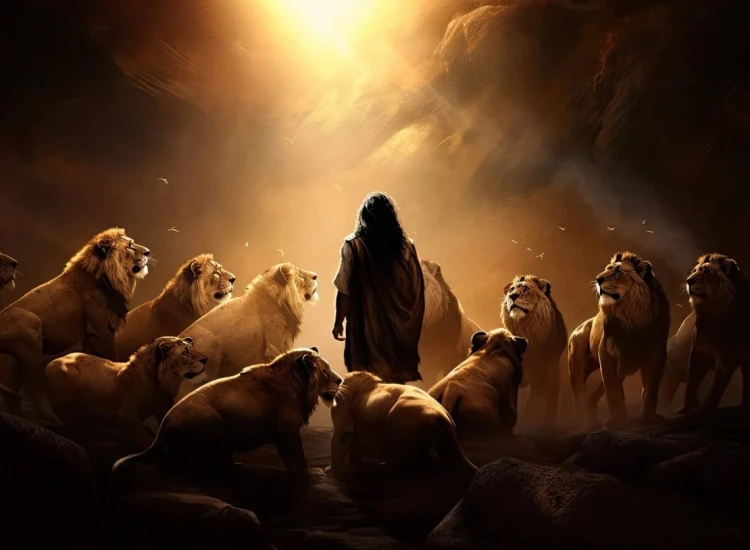 (cont)  “…Then Jesus answered & said, “Were there not ten cleansed? But the nine—where are they? “Was there no one found who turned back to give glory to God, except this foreigner?” He said to him, “Stand up & go; your faith has saved you.”
How Much Greater A Kingdom
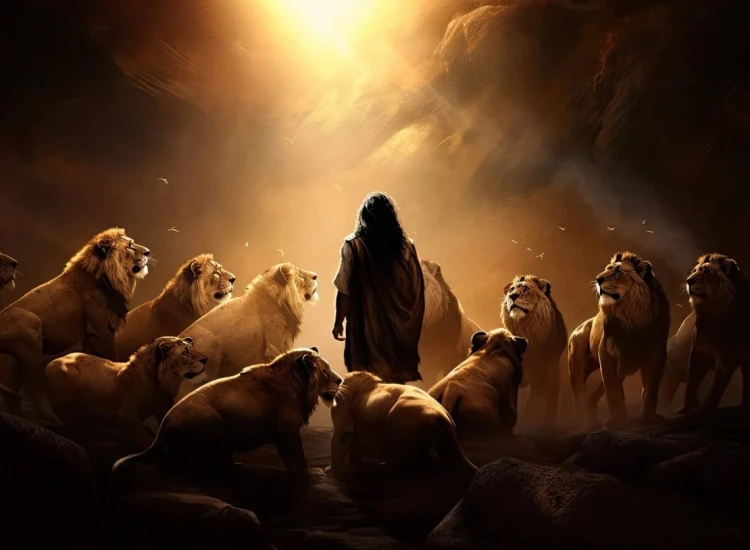 They have worldly wisdom; we have godly wisdom
They trust in themselves;    we trust in God
They choose harmful friends; we choose helpful friends
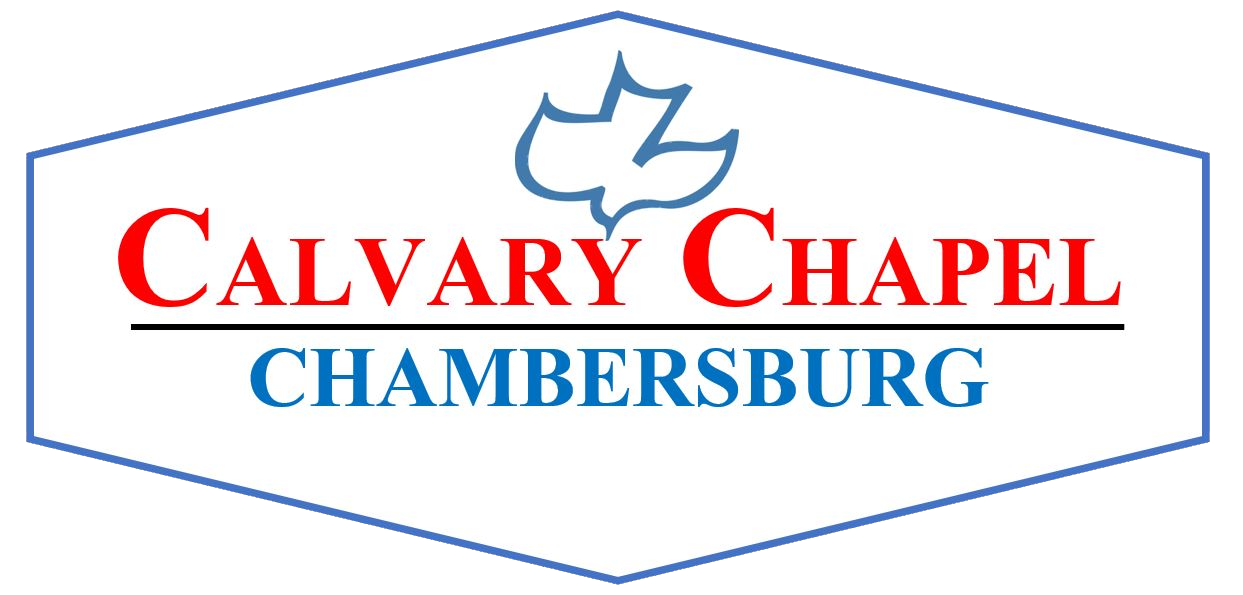 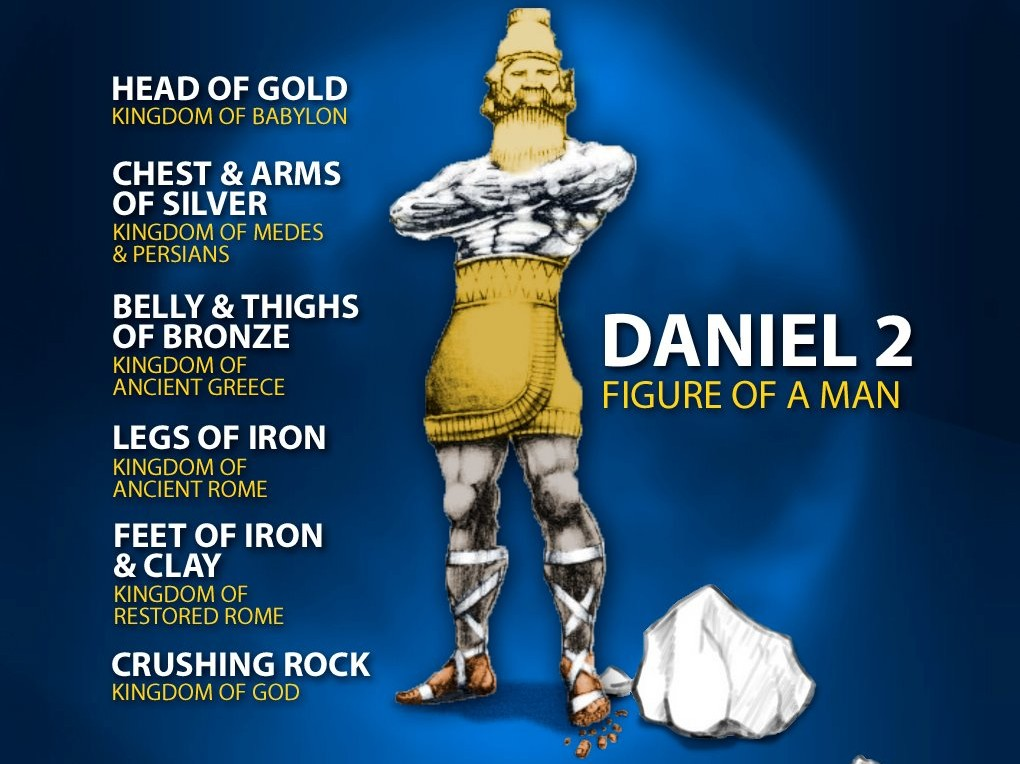 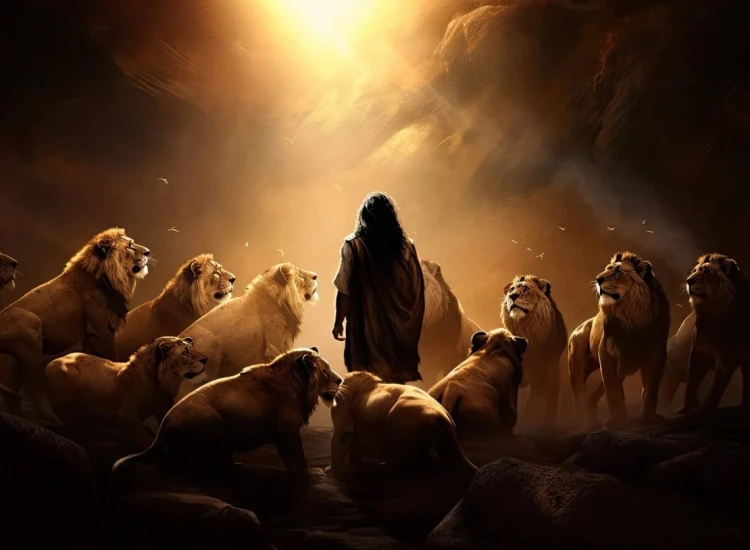 Form of gov’t becomes weaker
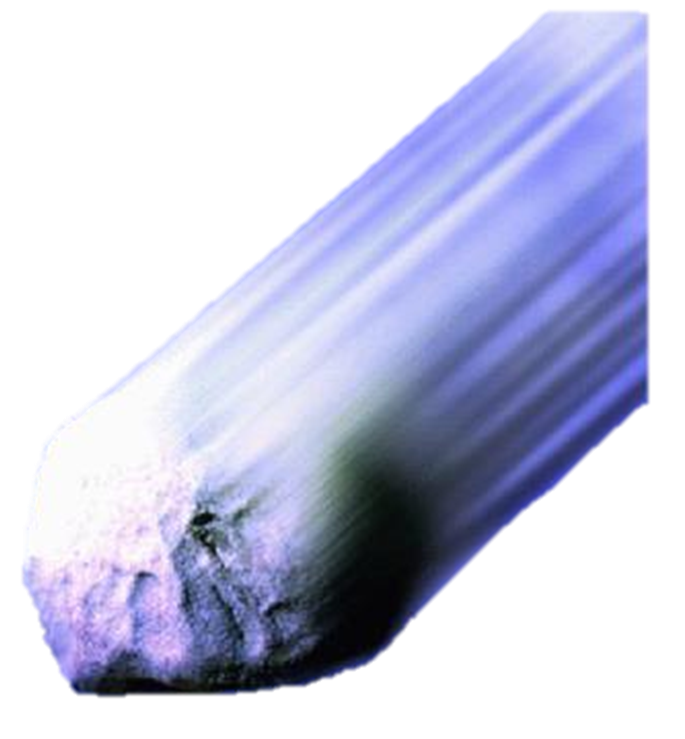 Matthew 24:37-39
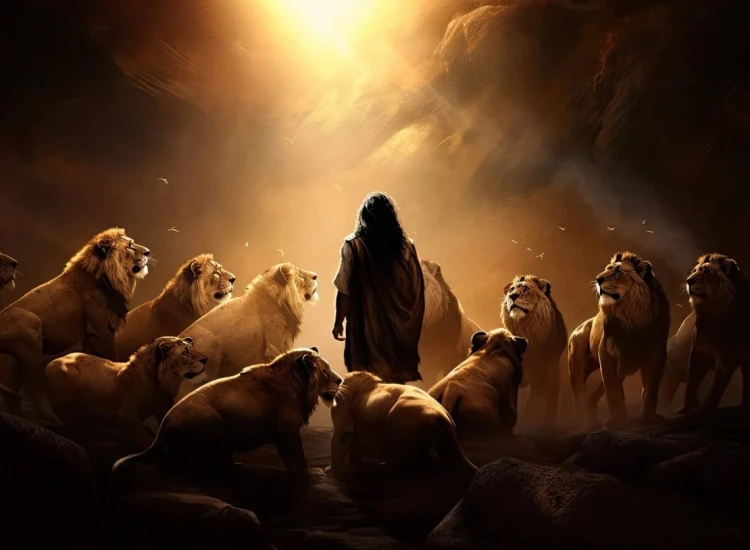 “For just as the days of Noah were, so the coming of the Son of Man will be. For as in those days before the flood they were eating & drinking, marrying & giving in marriage, until the day that Noah entered the ark, & they did not understand until the flood came & took them all away; so will the coming of the Son of Man be.”
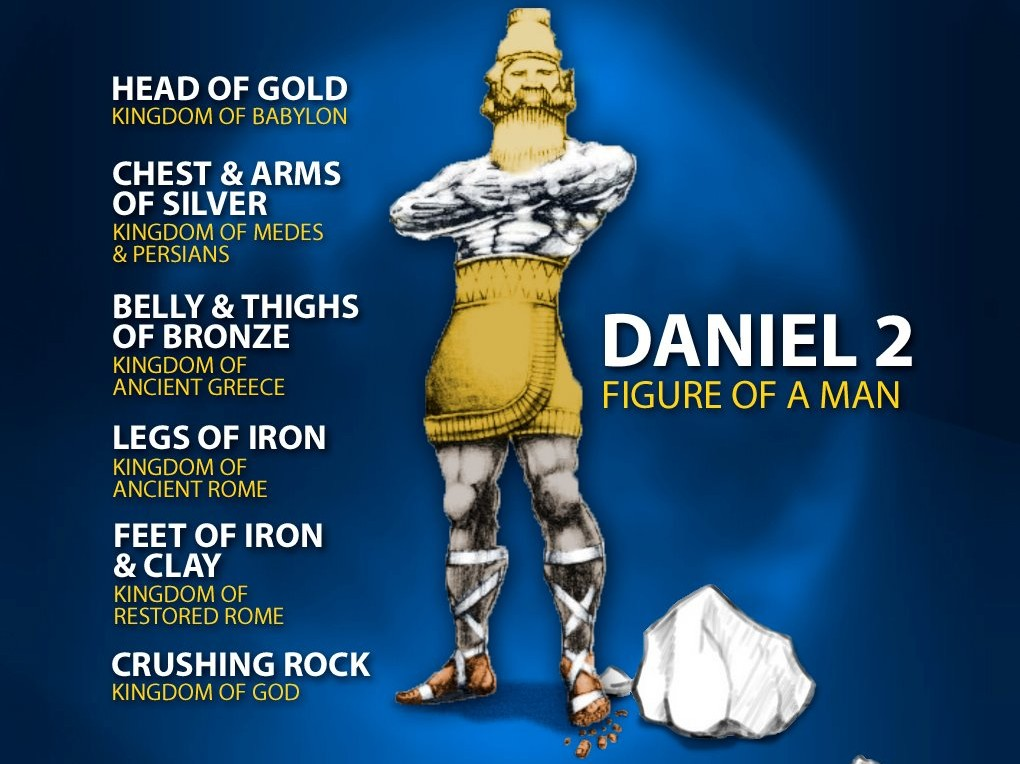 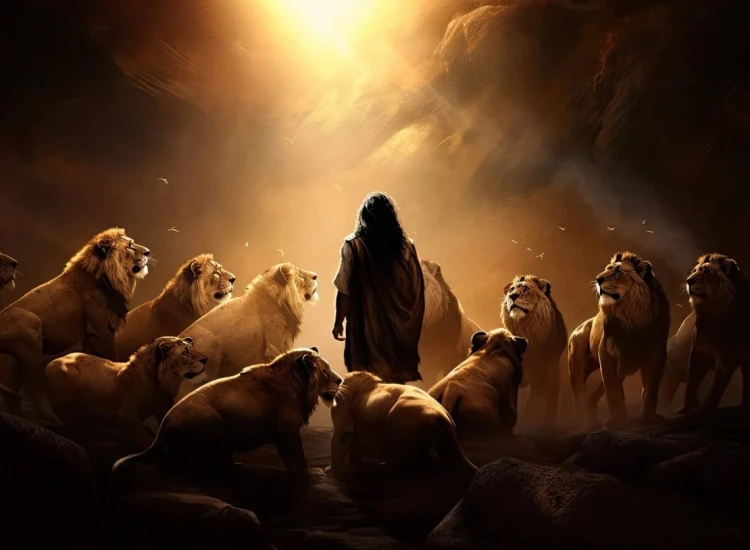 Toes = 10 kingdoms of the Anti-Christ
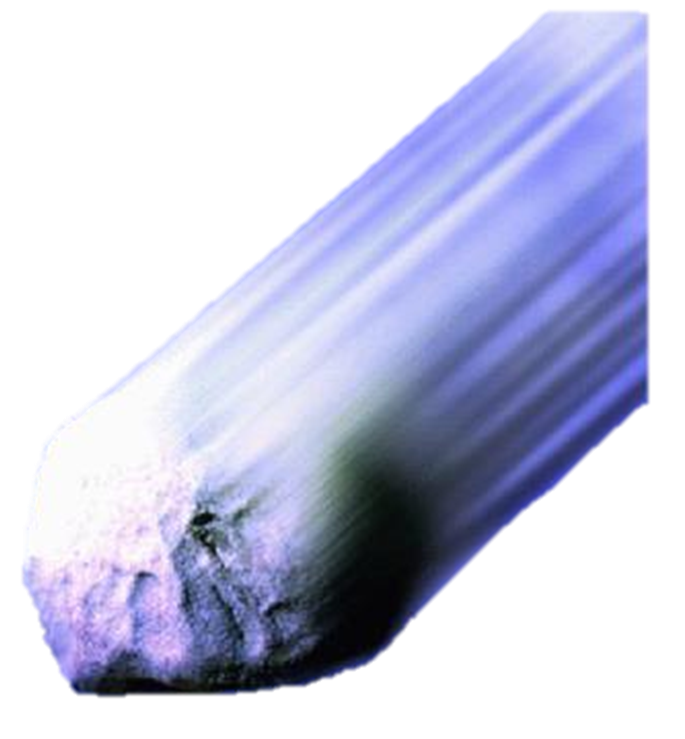 How Much Greater A Kingdom
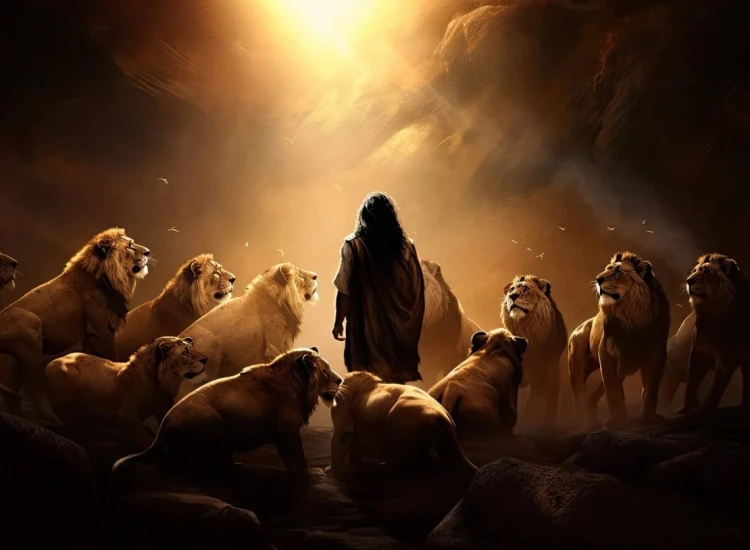 They have worldly wisdom; we have godly wisdom
They trust in themselves;    we trust in God
They choose harmful friends; we choose helpful friends
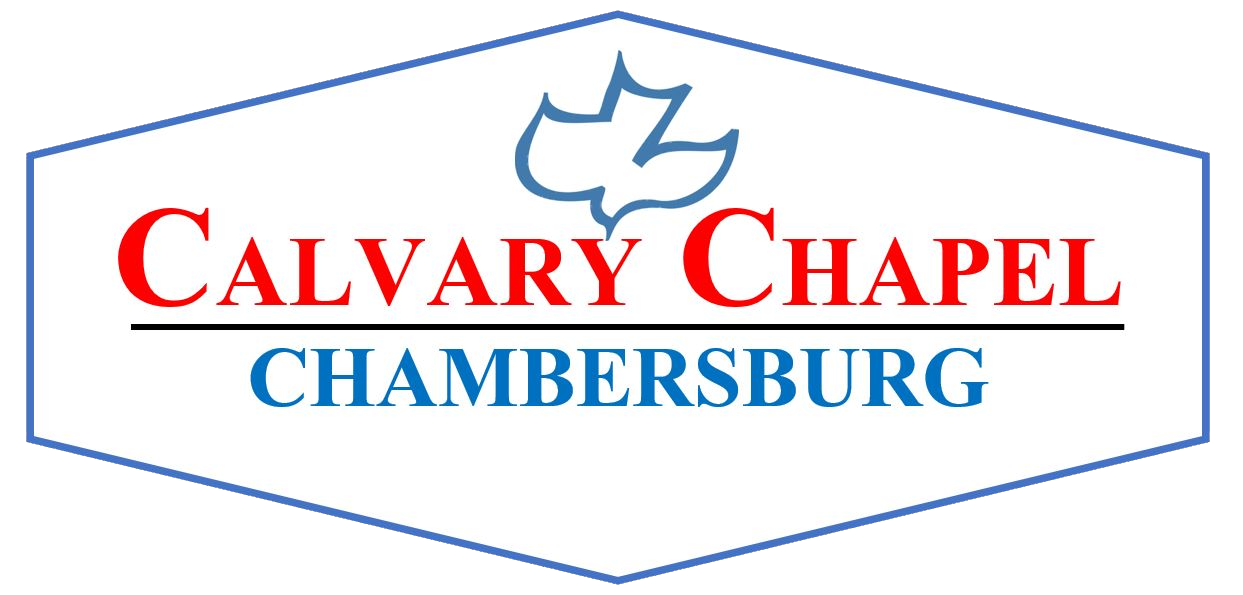 Acts 1:6
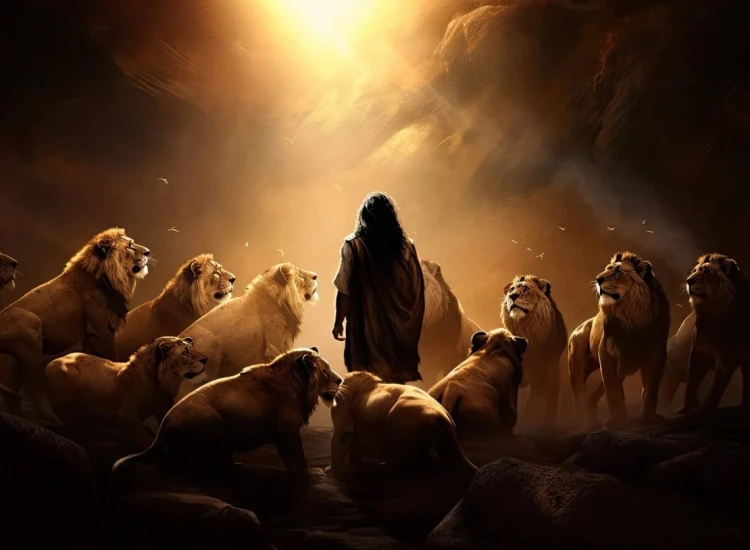 “So when they had come together, they were asking Him, saying, “Lord, is it at this time You are restoring the kingdom to Israel?”
Acts 15:16
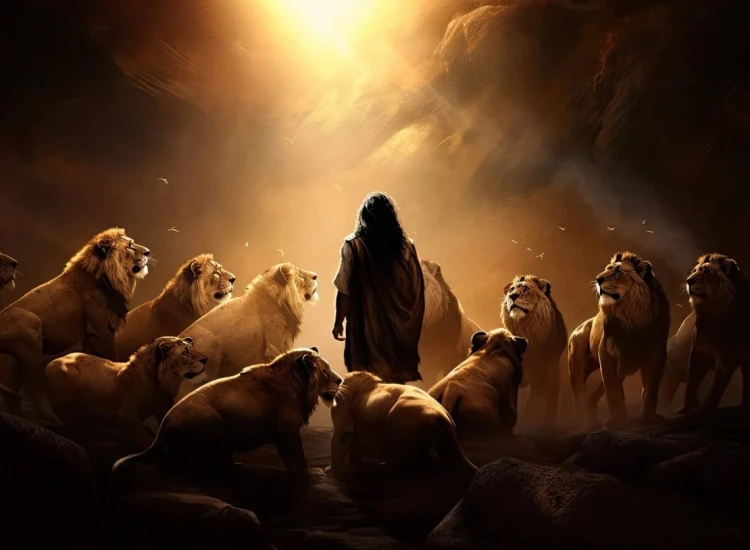 “After these things I will return, and I will rebuild the fallen house of David, and I will rebuild its ruins, and I will restore it.”
How Much Greater A Kingdom
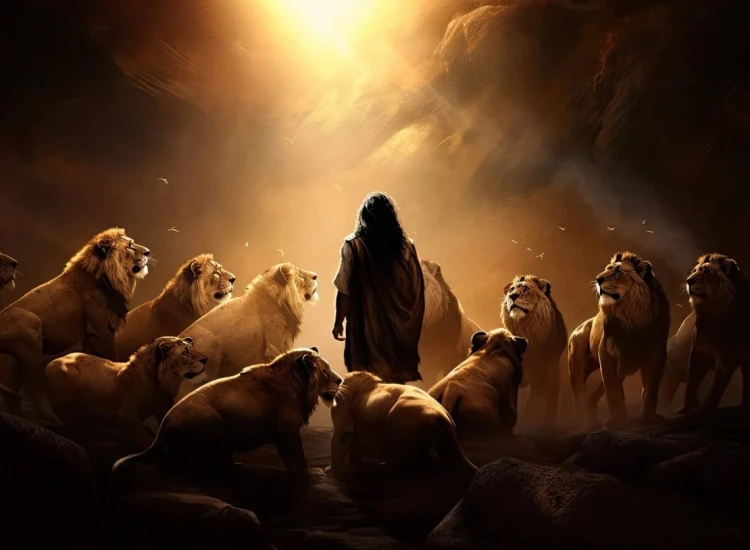 They have worldly wisdom; we have godly wisdom
They trust in themselves;    we trust in God
They choose harmful friends; we choose helpful friends
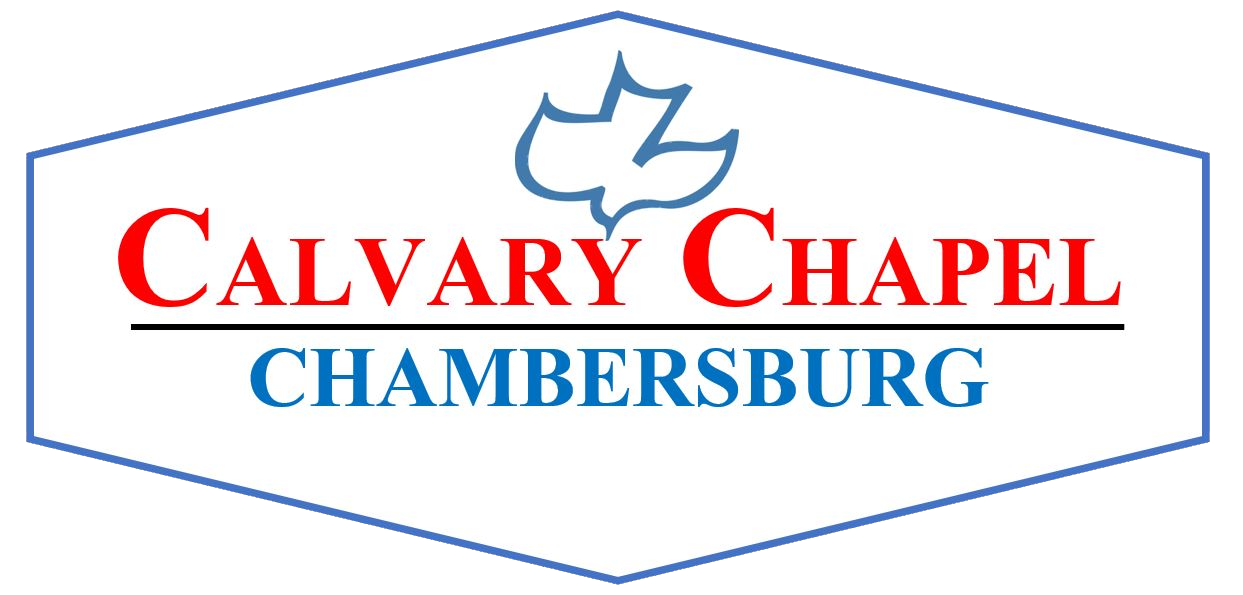